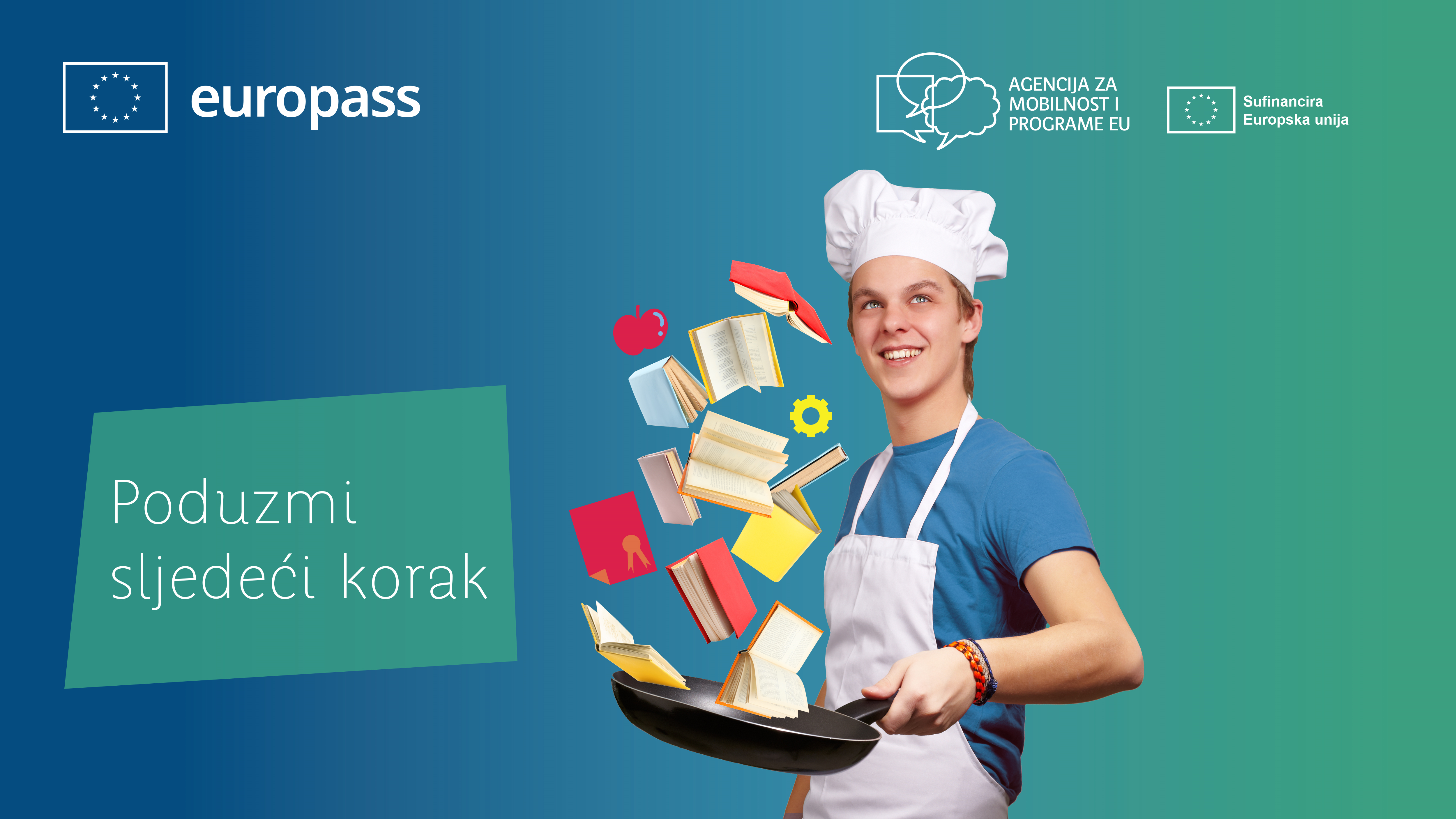 Europass mobilnost
za bilježenje vještina
Mia Trcol
Agencija za mobilnost i programe EU
Europass mobilnost
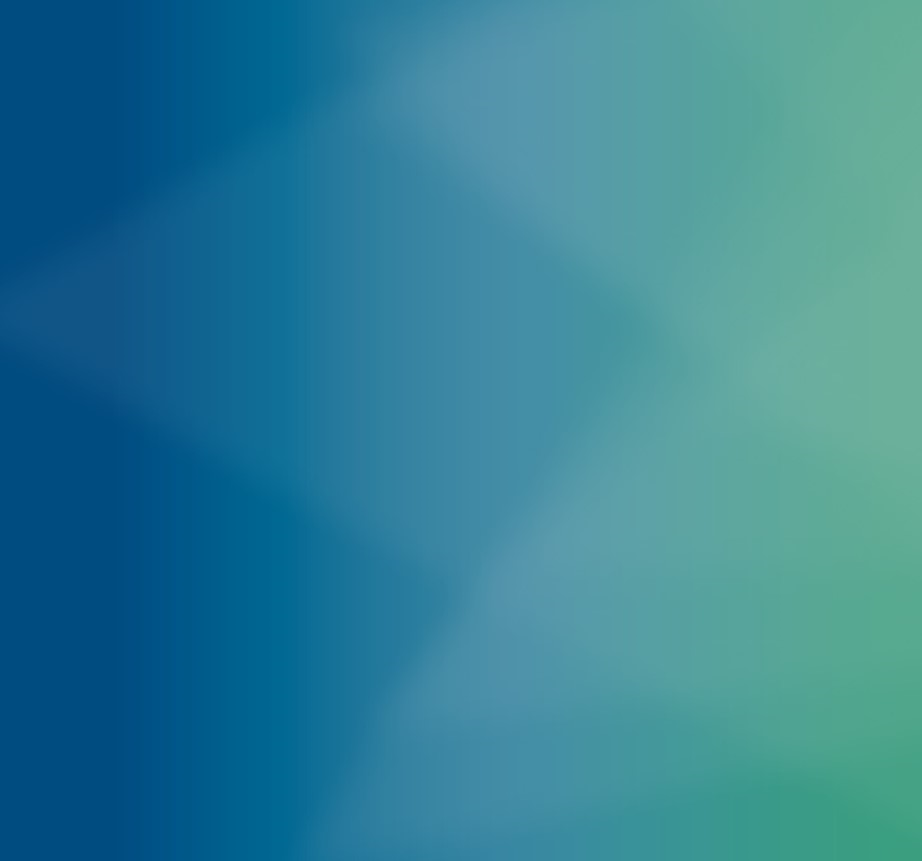 Europass mobilnost je dokument u koji se bilježe znanja i vještine stečene tijekom razdoblja mobilnosti u inozemstvu ili tijekom virtualne mobilnosti:

studentske razmjene
stručnu praksu
stažiranje
stručno usavršavanje
volontiranje
rad ili virtualno učenje u drugoj zemlji

Služi kao potvrda i dokaz o učenju ili radu u inozemstvu, a uz to je i važan je dokument za prepoznavanje i bilježenje konkretnih stečenih ishoda učenja.
Europass mobilnost
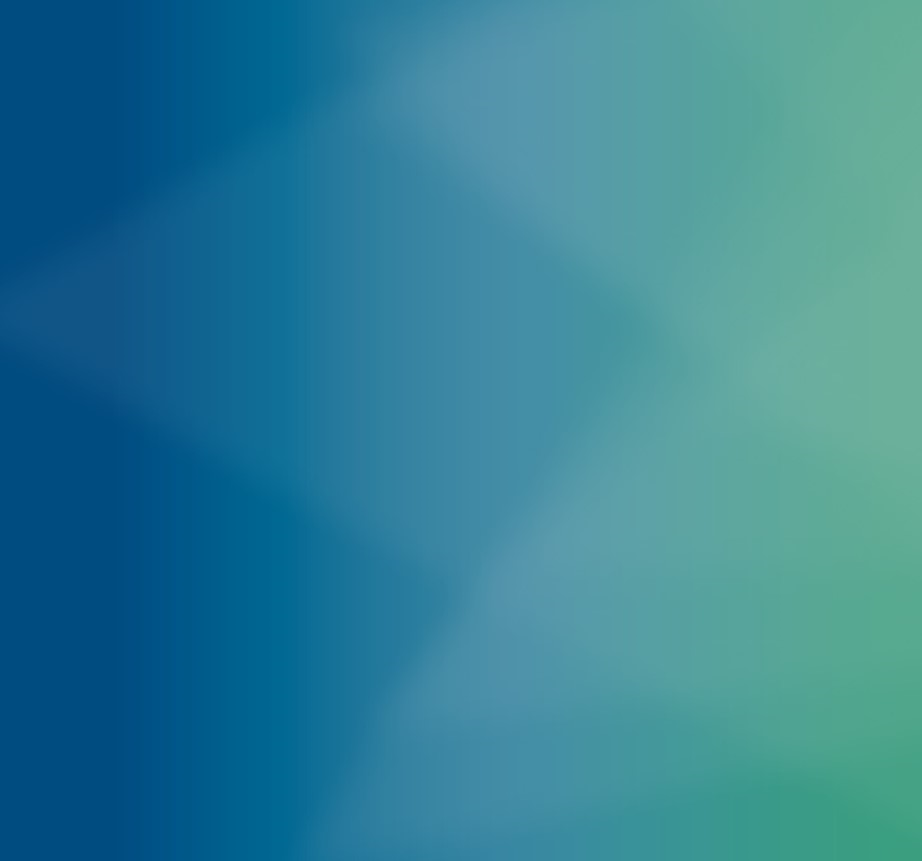 Dokument se može izraditi pod uvjetom da njegova izrada zadovoljava postavljene kriterije za ostvarivanje kvalitetne suradnje:

mobilnost se mora provoditi isključivo u inozemstvu ili virtualno s inozemnim partnerima
mobilnost mora biti institucionalno dogovorena između dviju ili više partnerskih ustanova, odnosno partnera pošiljatelja i partnera domaćina
dokument ne smije biti izdan vlasniku prije završetka aktivnosti vezanih uz mobilnost 
ciljevi i zadaci u aktivnostima vezanim uz mobilnost trebaju biti unaprijed dogovoreni, jednako kao i trajanje i mentorstvo pri provođenju takvih aktivnosti.
Komu je namijenjen dokument Europass mobilnost?
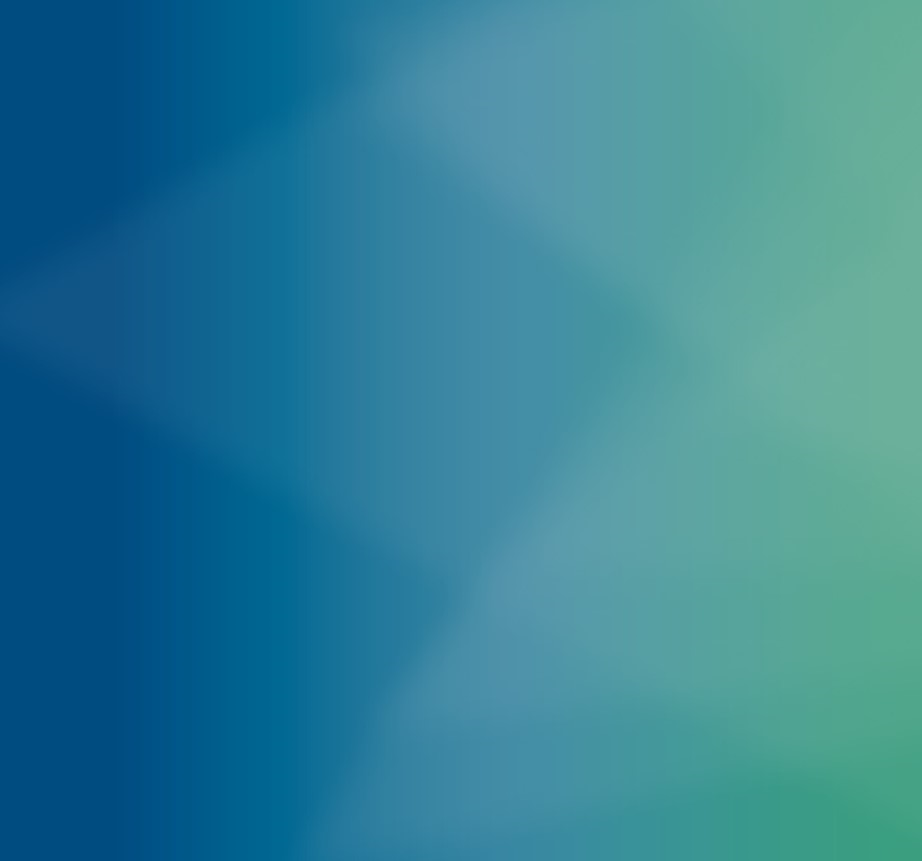 Namijenjen je svim pojedincima, tvrtkama i ustanovama koje žele na bilo koji način sudjelovati u projektima mobilnosti i cjeloživotnog učenja.

Primjerice, ovaj dokument dobivaju učenici, studenti ili zaposlenici koje matična ustanova šalje na obrazovanje ili profesionalno usavršavanje bilo koje vrste u drugu europsku državu pri čemu nema nikakvih dobnih ni statusnih ograničenja (npr. Erasmus+).
U čemu je vrijednost dokumenta Europass mobilnost?
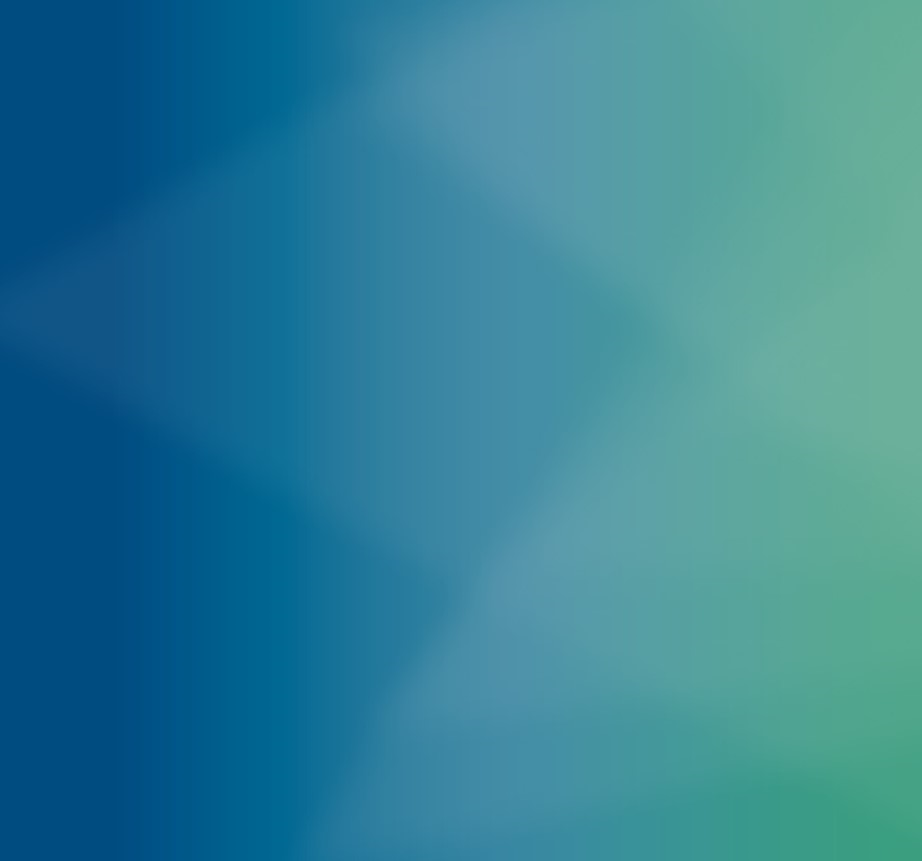 Korisnici, odn. osobe koje u određenom razdoblju borave u inozemstvu radi učenja ili usavršavanja ili sudjeluju u virtualnim mobilnostima mogu jednostavno i pregledno ovim dokumentom potkrijepiti znanja i kompetencije stečene tijekom sudjelovanja u projektu mobilnosti. 


Organizacije i tvrtke dobivaju jasan uvid u vještine koje je vlasnik Europass mobilnosti stekao u stranoj zemlji. Informativnost ovog dokumenta čini ga korisnim za prijavljivanje na oglase za posao jer njegovim vlasnicima daje prednost pred drugim kandidatima, a potencijalnim je poslodavcima pouzdan pokazatelj kompetencija koje su njegovi vlasnici stekli u aktivnostima vezanim uz mobilnost.
Upute za izradu Europass mobilnosti
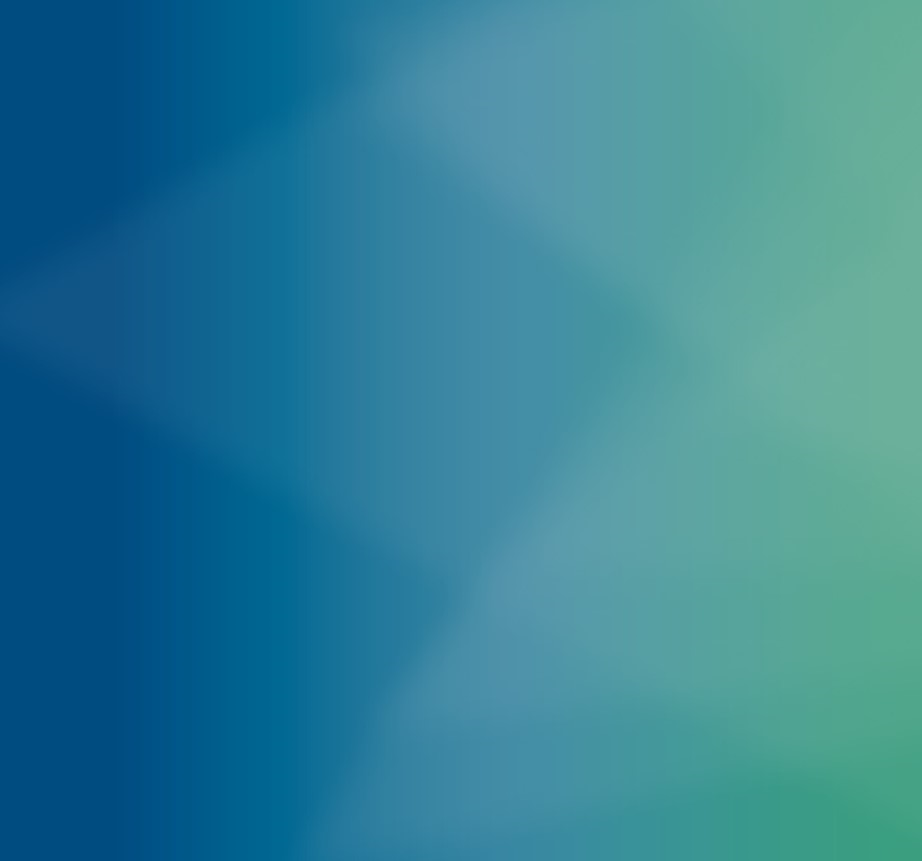 Hrvatski građani, odn. osobe koje na mobilnost kreću iz 
Hrvatske ovaj dokument izrađuju putem online aplikacije 
dostupne na www.europass.hr 

potrebna registracija
dostupan vlastiti inbox
pregled nad svim dosad izrađenim dokumentima
Upute za izradu Europass mobilnosti
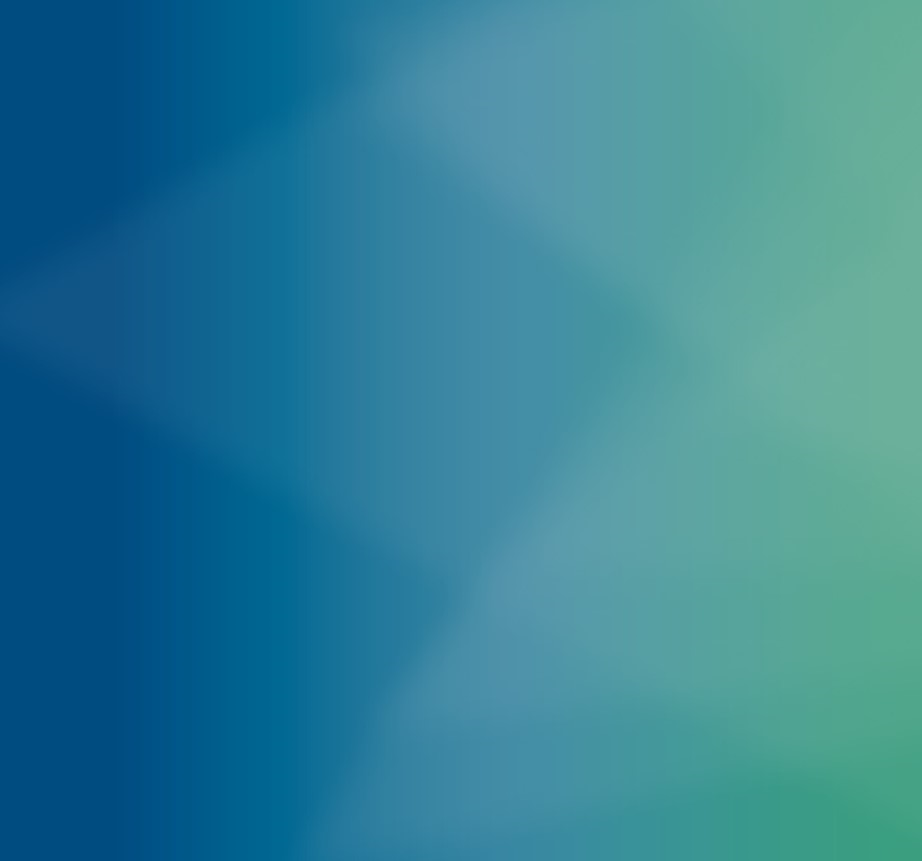 Hrvatski građani, odn. osobe koje na mobilnost kreću iz 
Hrvatske ovaj dokument izrađuju putem online aplikacije 
dostupne na www.europass.hr 

potrebna registracija
dostupan vlastiti inbox
pregled nad svim dosad izrađenim dokumentima
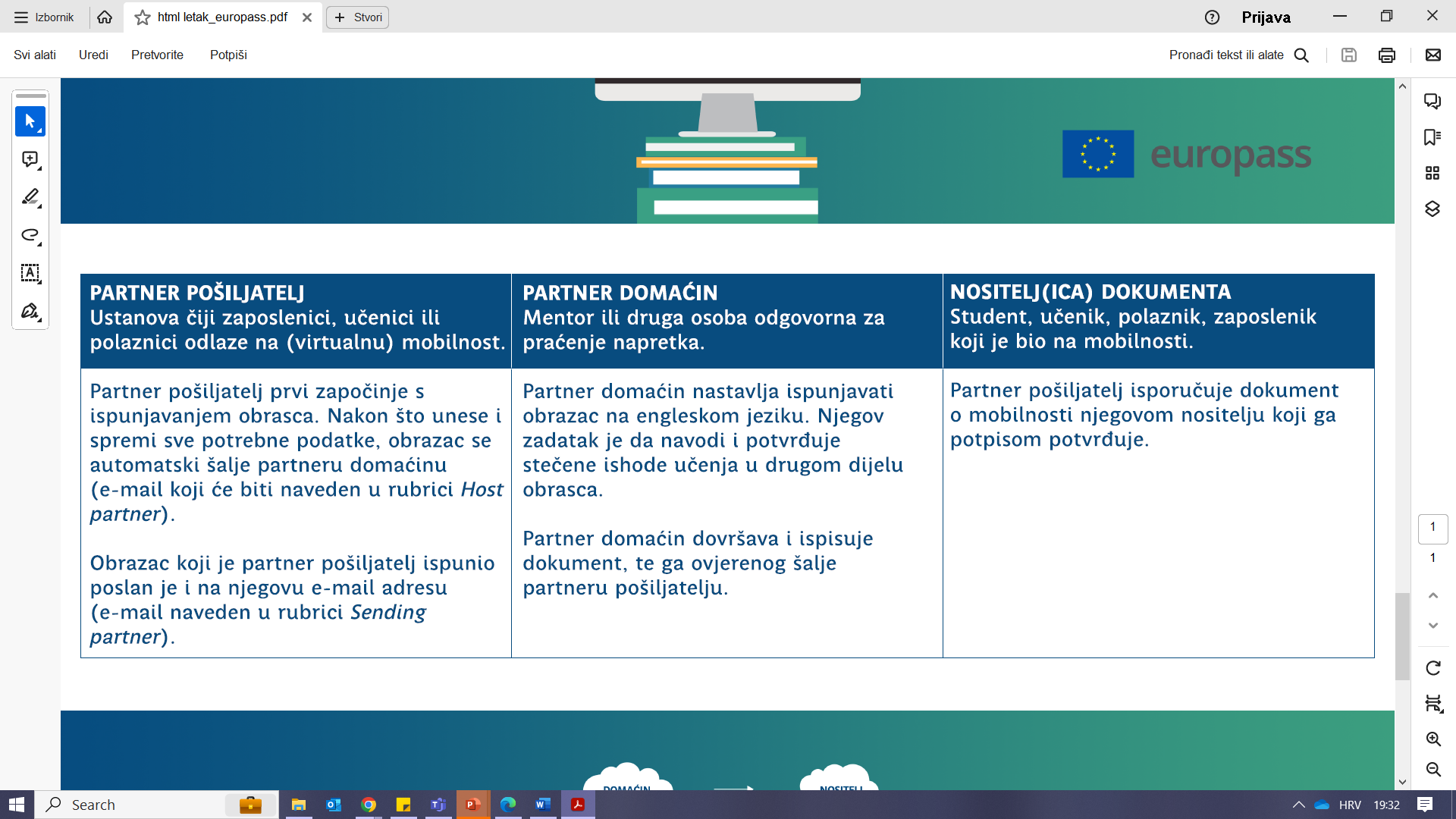 Izrađujemo dodatne materijale za lakše snalaženje korisnika
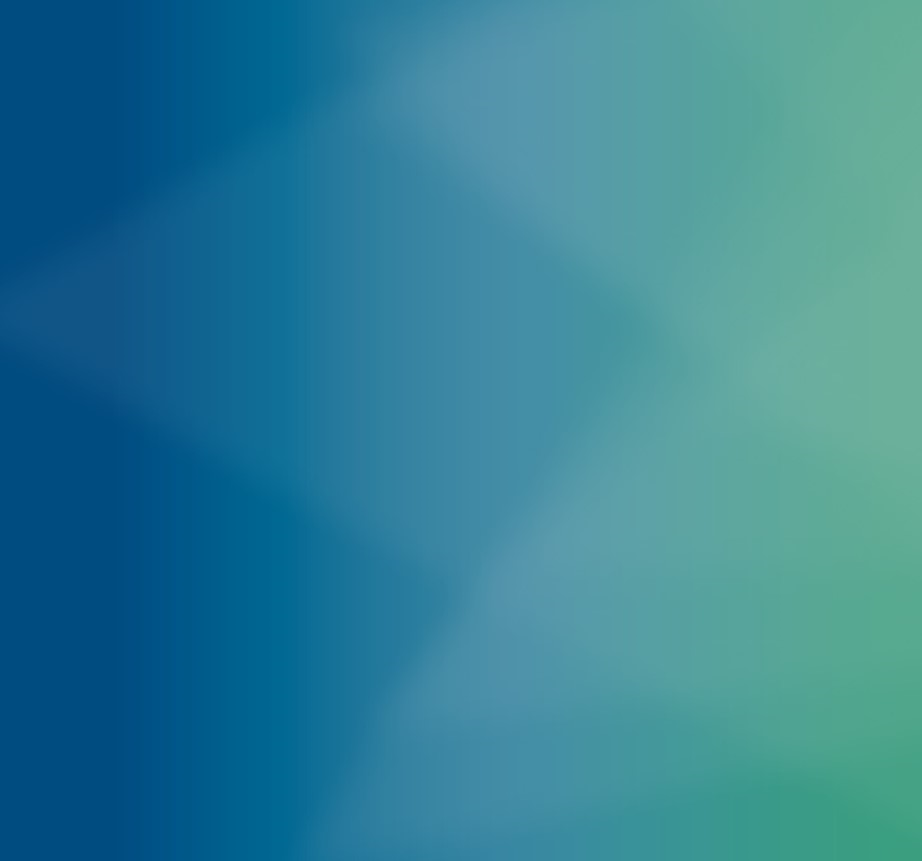 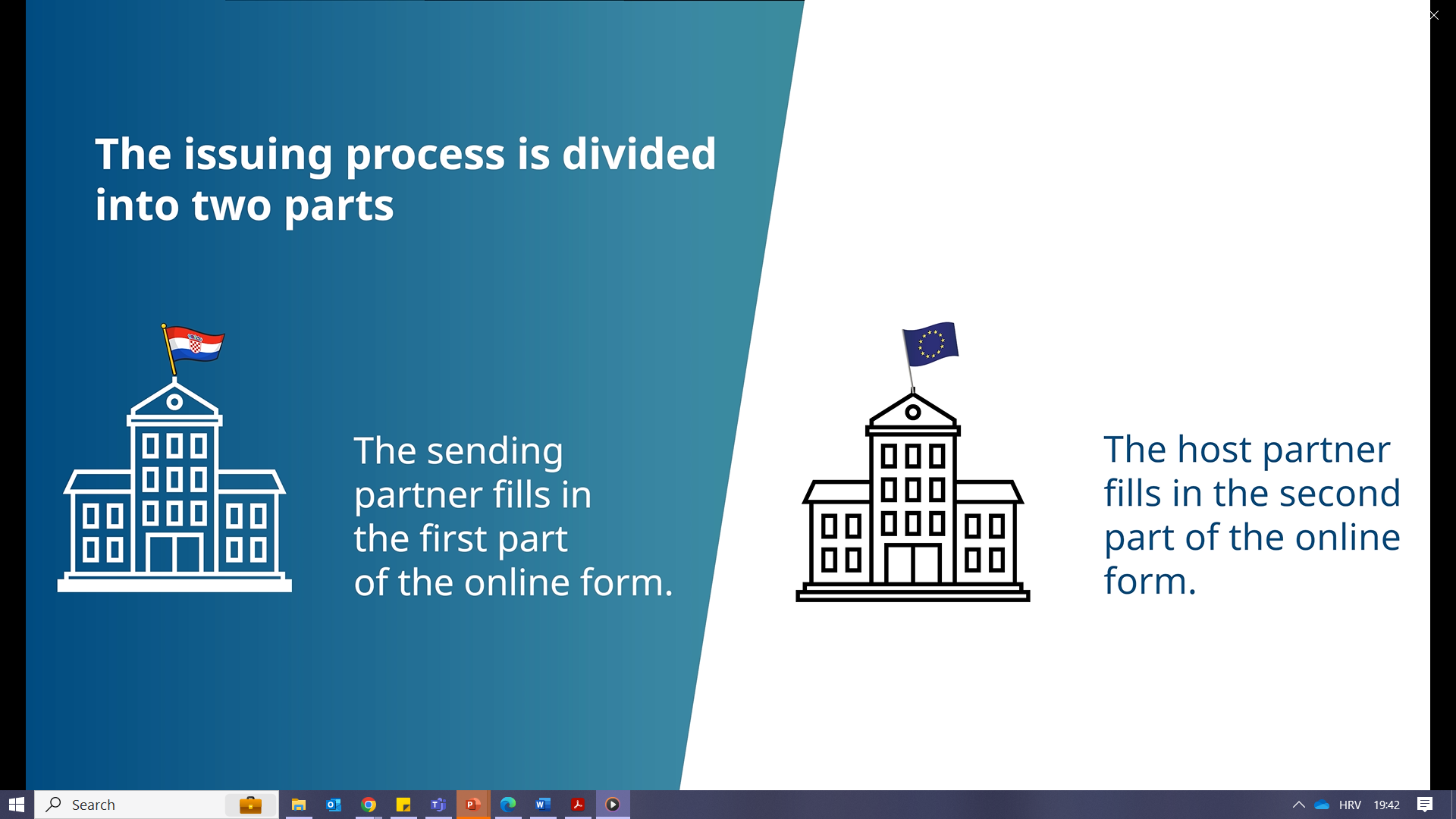 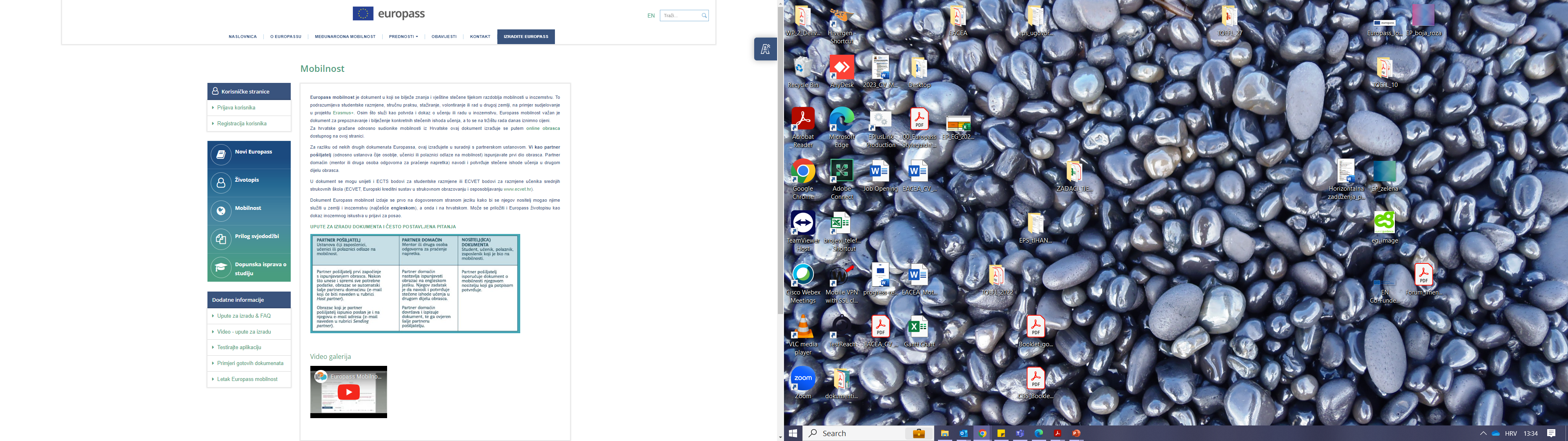 Izrađujemo dodatne materijale za lakše snalaženje korisnika
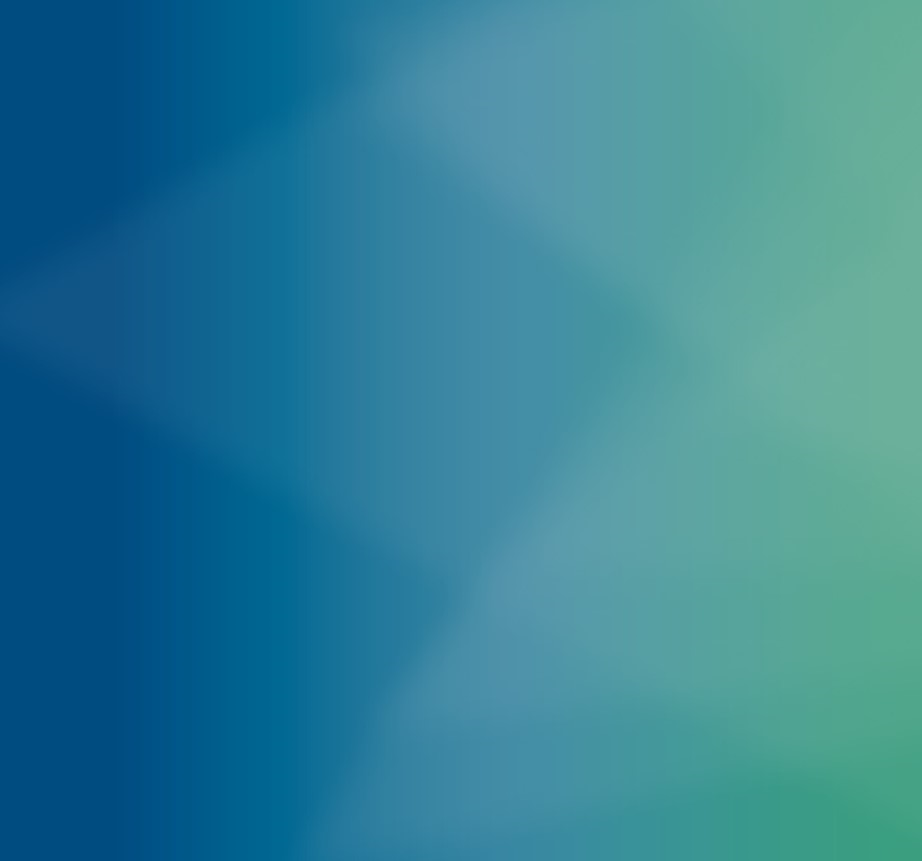 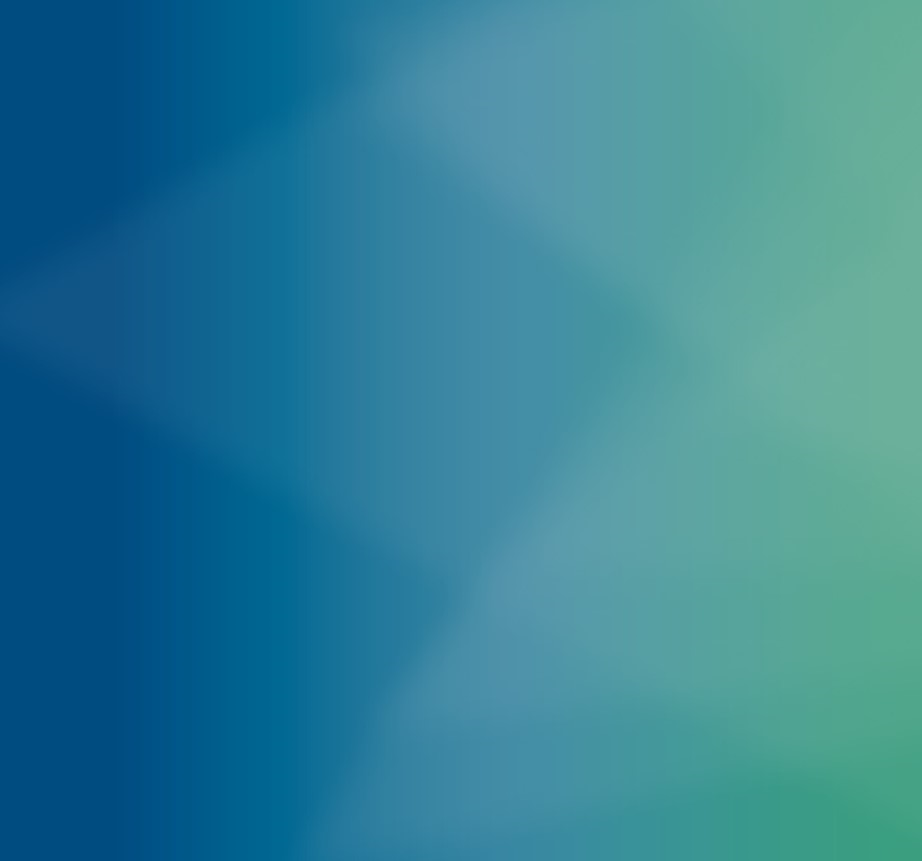 Hvala na pažnji!
Kontakt:
mia.trcol@ampeu.hr
info@europass.hr